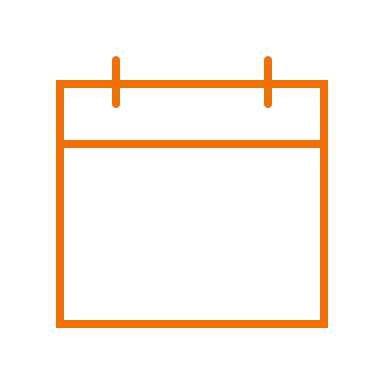 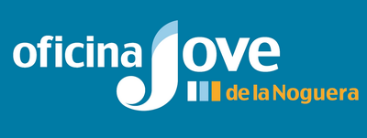 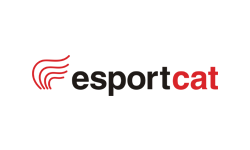 Curs Monitor/a d'activitats de dinamització en l'àmbit poliesportiu
NADAL I SETMANA SANTA 
2024/2025
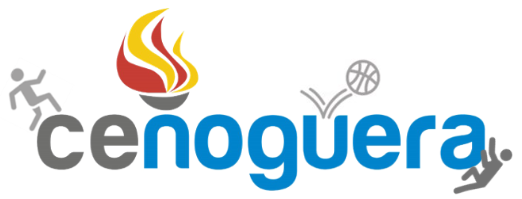 Descripció del curs
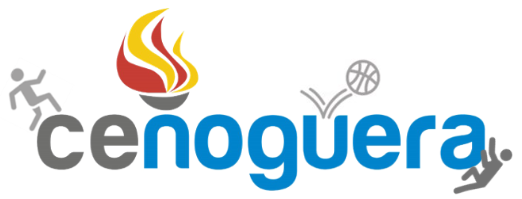 Et permetrà registrar-te al ROPEC
Amb aquesta titulació podràs exercir de monitor/a en activitatsfísiques i esportives per a infants i joves menors d’edat(personal que s’encarrega de la dinamització i eldesenvolupament de les activitats esportives o poliesportives itambé el personal que intervé en esdeveniments esportius pera menors d’edat).
Podràs treballar per a: 
Consells Esportius, Ajuntaments, Patronats Municipals, centres educatius, AMPA i altres entitats esportives.
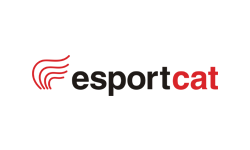 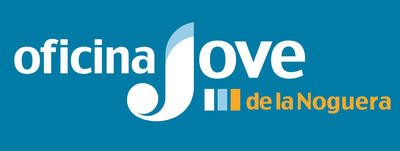 Amb el suport de:
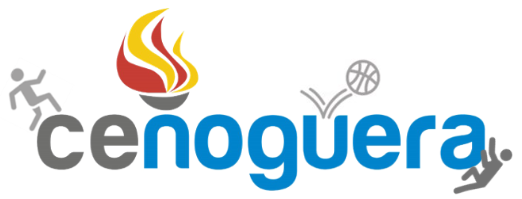 ESTRUCTURA
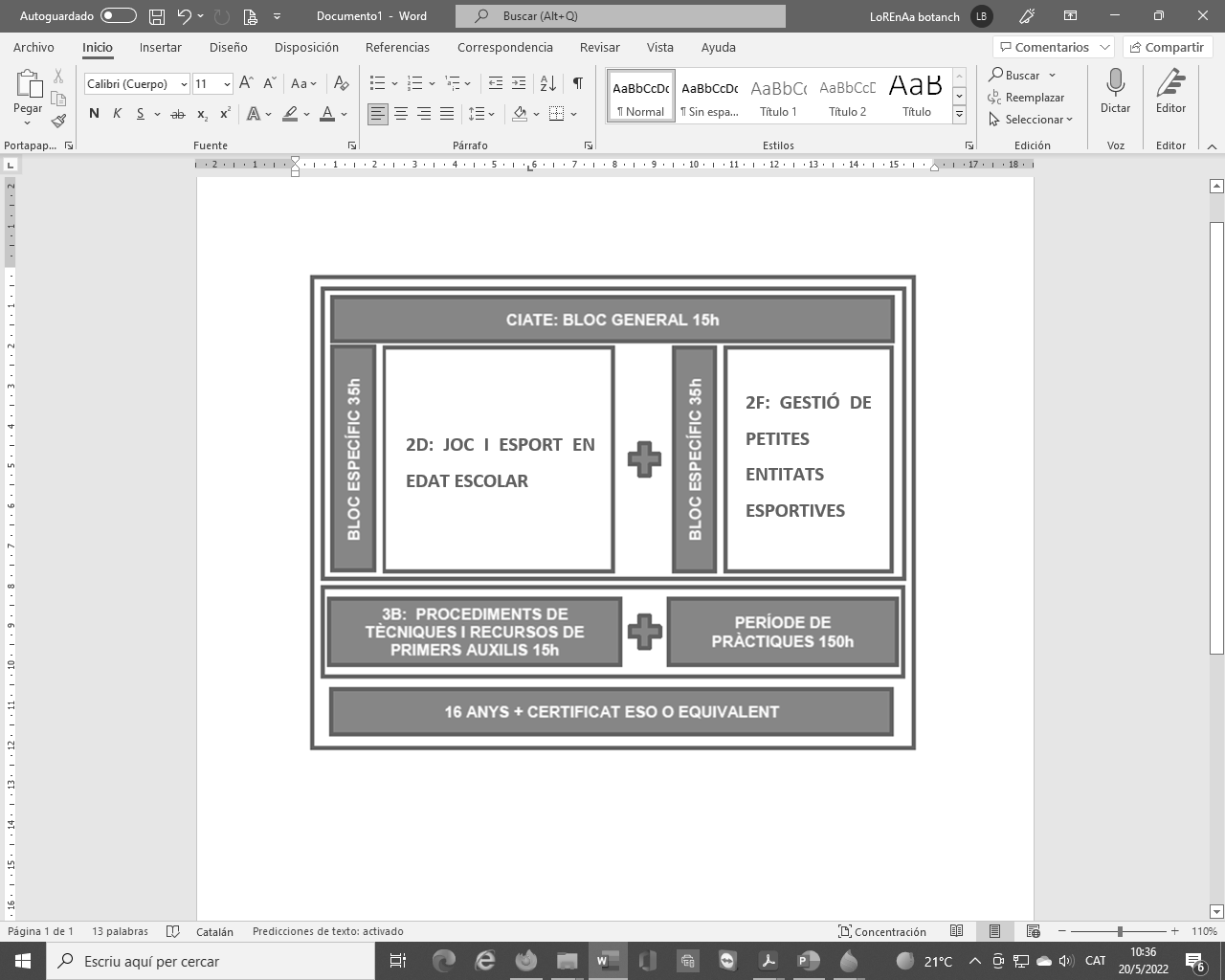 DEL
CURS
150 hores
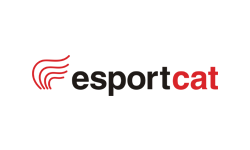 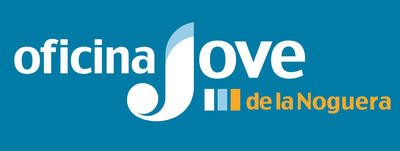 Amb el suport de:
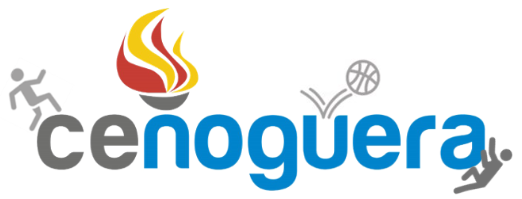 Aquelles persones que disposin de les següents formacions finalitzades i certificades podran sol·licitar l’exempció:
Graduat/da en educació primària (6-12 anys).
Graduat/da en mestre d’educació primària (6-12 anys).
Certificats de professionalitat de Dinamització o Direcció i Coordinació d’activitats de temps lliure educatiu infantil i juvenil.
Un títol del sistema educatiu que inclogui de forma completa la qualificació professional de dinamització d’activitats d’educació en el lleure infantil i juvenil.
Està titulat/da com a Monitor/a de lleure o Director/a de lleure.
Convalidacions del Bloc General (15h)  CIATE Esport Escolar (35h)
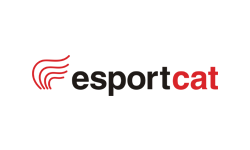 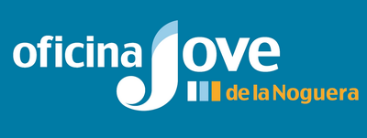 Amb el suport de:
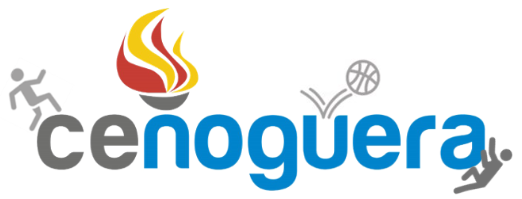 Preu del curs
Requisits per a participar:Per assistir al curs, els participants hauran de reunir les condicions següents:* Edat mínima: 16 anys complerts en el moment de la inscripció (si és menor de 18 anys haurà d’adjuntar una autorització del/s tutor/s legals).
CIATE: BLOC GENERAL
30€
180€
BLOC ESPECÍFIC: 2D – JOC I ESPORT EN EDAT ESCOLAR
60€
3B: PRIMERS AUXILIS
30€
BLOC ESPECÍFIC: 2F – GESTIÓ PETITES ENTITATS ESPORTIVES
60€
* Descompte del 20% del curs si tens entre 16 i 29 anys i ets o vius a la Noguera.
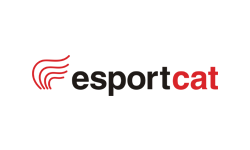 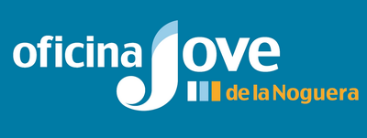 Amb el suport de:
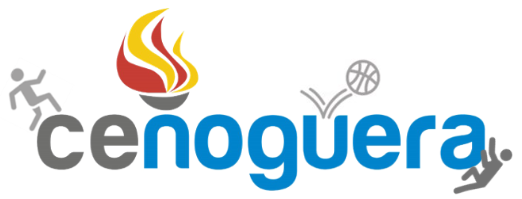 Dies i horaris del curs
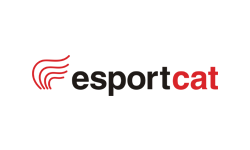 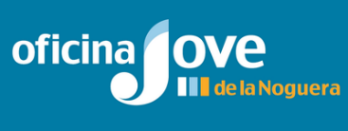 Amb el suport de:
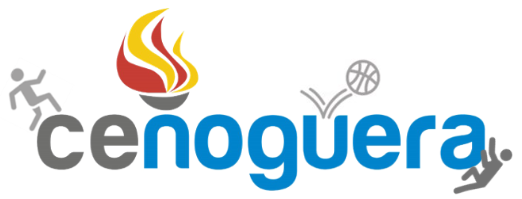 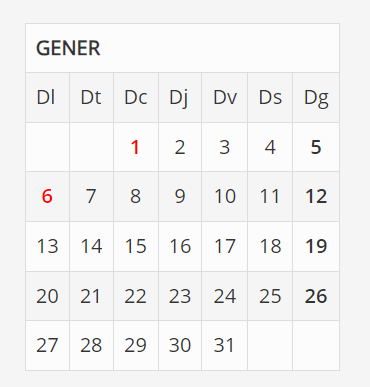 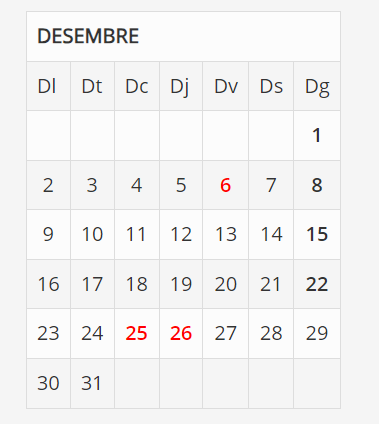 Calendari del curs 24/25
Bloc Comú
Bloc Esport Edat Escolar
Bloc Gestió Entitats Esp.
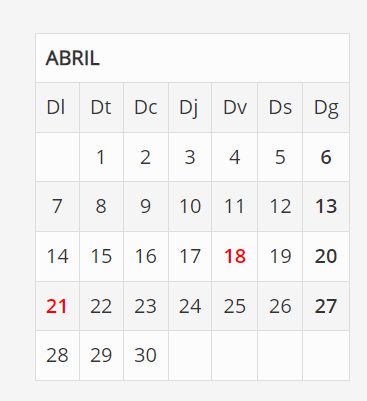 Bloc Primers Auxilis
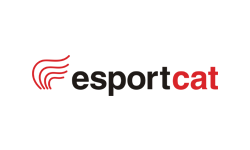 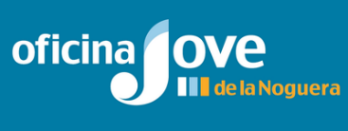 Amb el suport de:
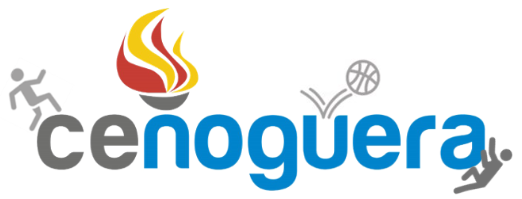 Una vegada l’aspirant hagi finalitzat tots els blocs, pot iniciar les 150h depràctiques.
Abans però, ha d’haver signat un conveni de col·laboració entre elConsell Esportiu i l’entitat amb la qual es vol fer les pràctiques.
És important que l’activitat on es desenvolupin les pràctiques vagiadreçada a esportistes en edat escolar.
El període de pràctiques es portarà a terme en entitats de titularitatpública o privada, o a través d'associacions esportives legalmentconstituïdes i inscrites al Registre d’Entitats Esportives de Catalunya.
L’alumne/a en període de pràctiques ha d’estar en tot moment sota lasupervisió de la persona tutora o professional.
Màxim 8h diàries amb els respectius períodes de descans.
No es poden realitzar pràctiques més de 5 dies a la setmana.
Hi ha un màxim de 12 mesos a partir de la finalització de la part teòrica per dur-les a terme.
Condicions per a les pràctiques
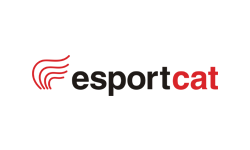 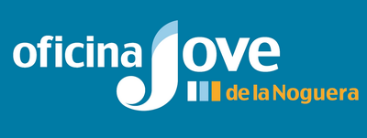 Amb el suport de:
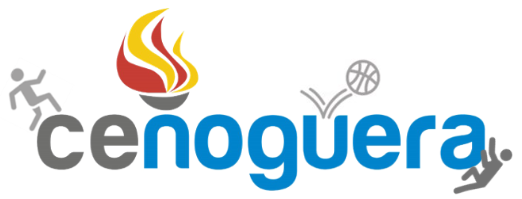 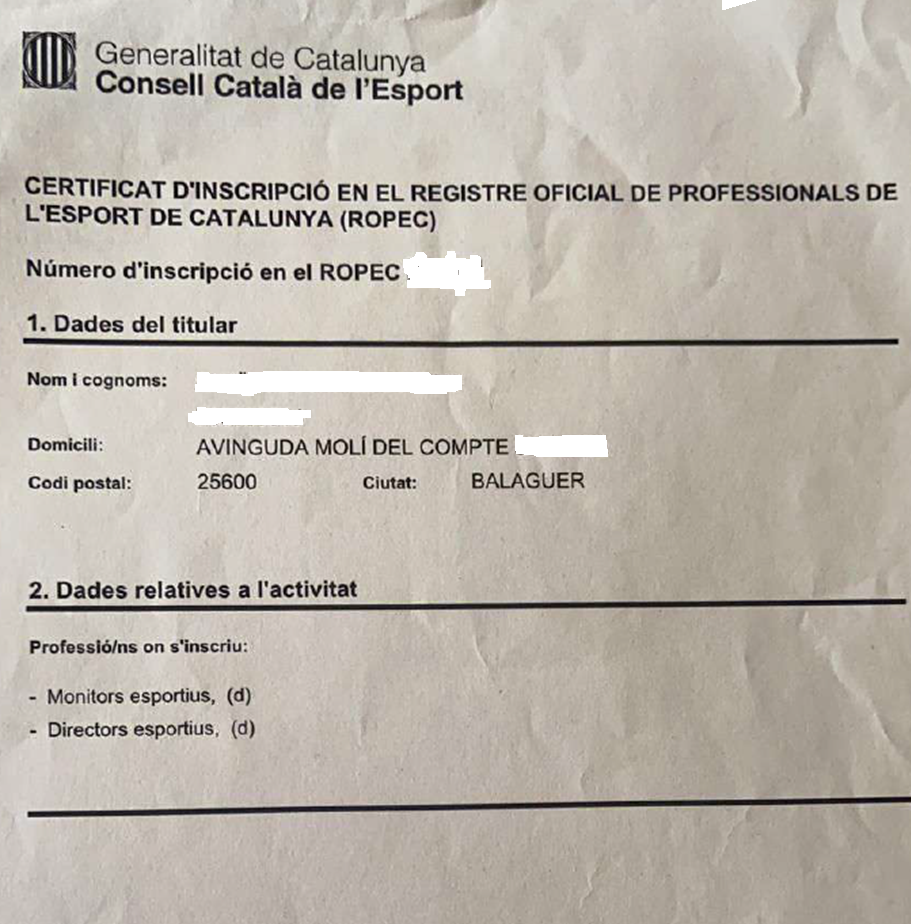 Què obtindrem??
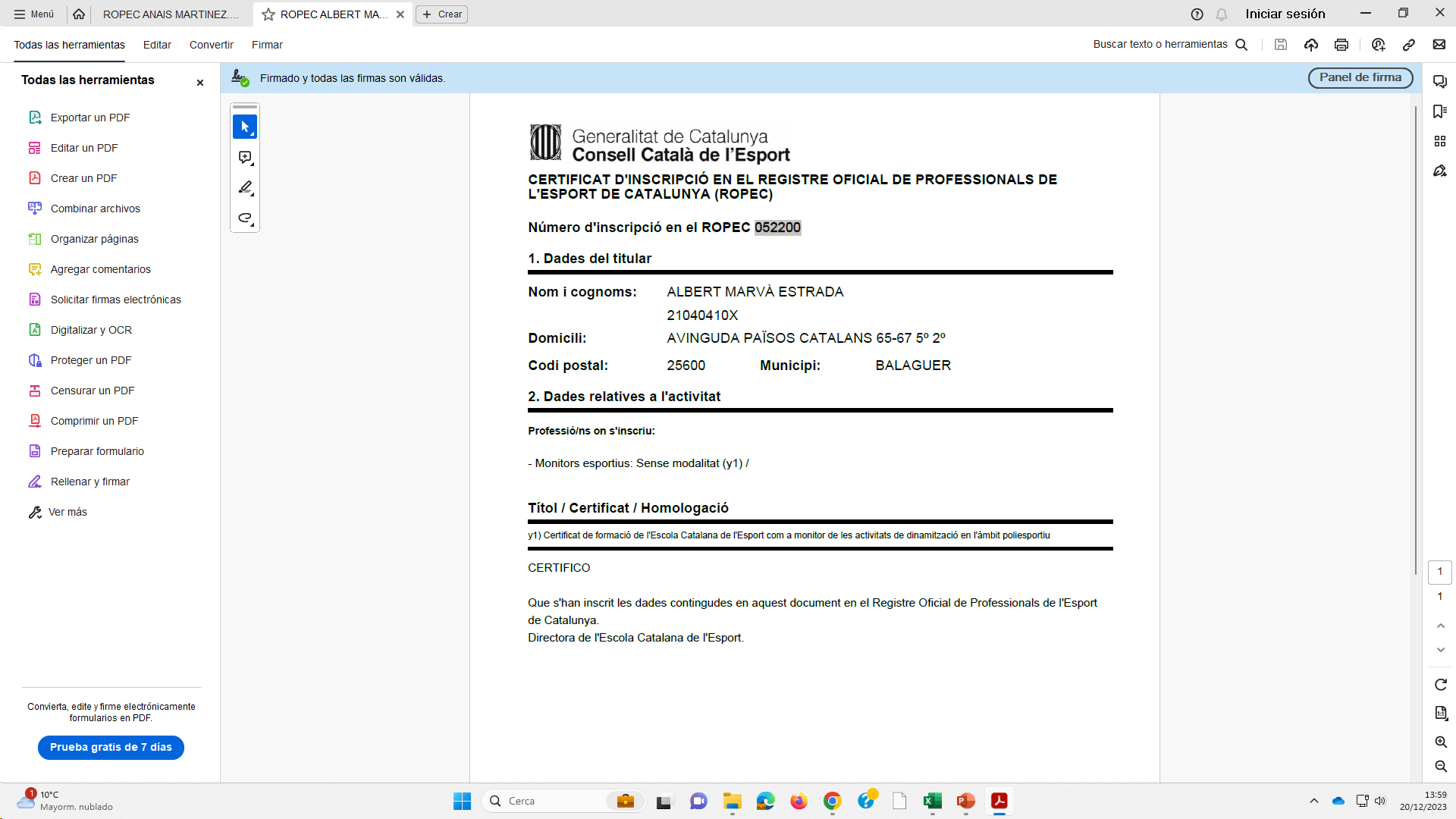